Од  скица до отпечаток во линорезот – Брод на немирно море
Ликовно образование
VII одд 
ОУ„Гоце Делчев“ Битола
Ликовен педагог Кристина Стојанова
kristina140476@yahoo.com
Линорезот е графичка техника на висок печат. Како подлога за печатење се користи линолеум кој се длаби со специјални глета. Оваа техника овозможува претставување на контраст  на црно – бели површини, црни линии на бела подлога и бели линии на црна подлога. Постапката на изработка на линорезот од скица до отпечаток можете да ја видите на следните видеа:https://www.youtube.com/watch?v=udN-CVIzKXMhttps://www.youtube.com/watch?v=ZhtnSImHauA
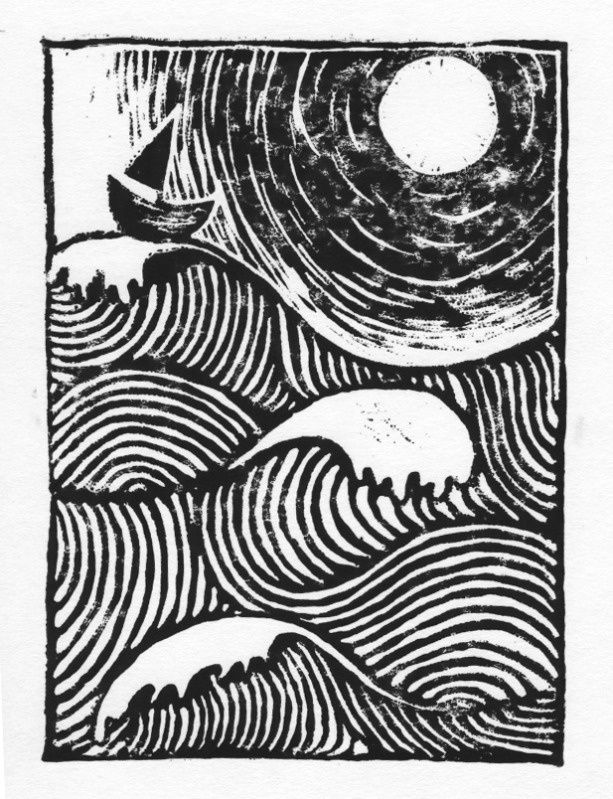 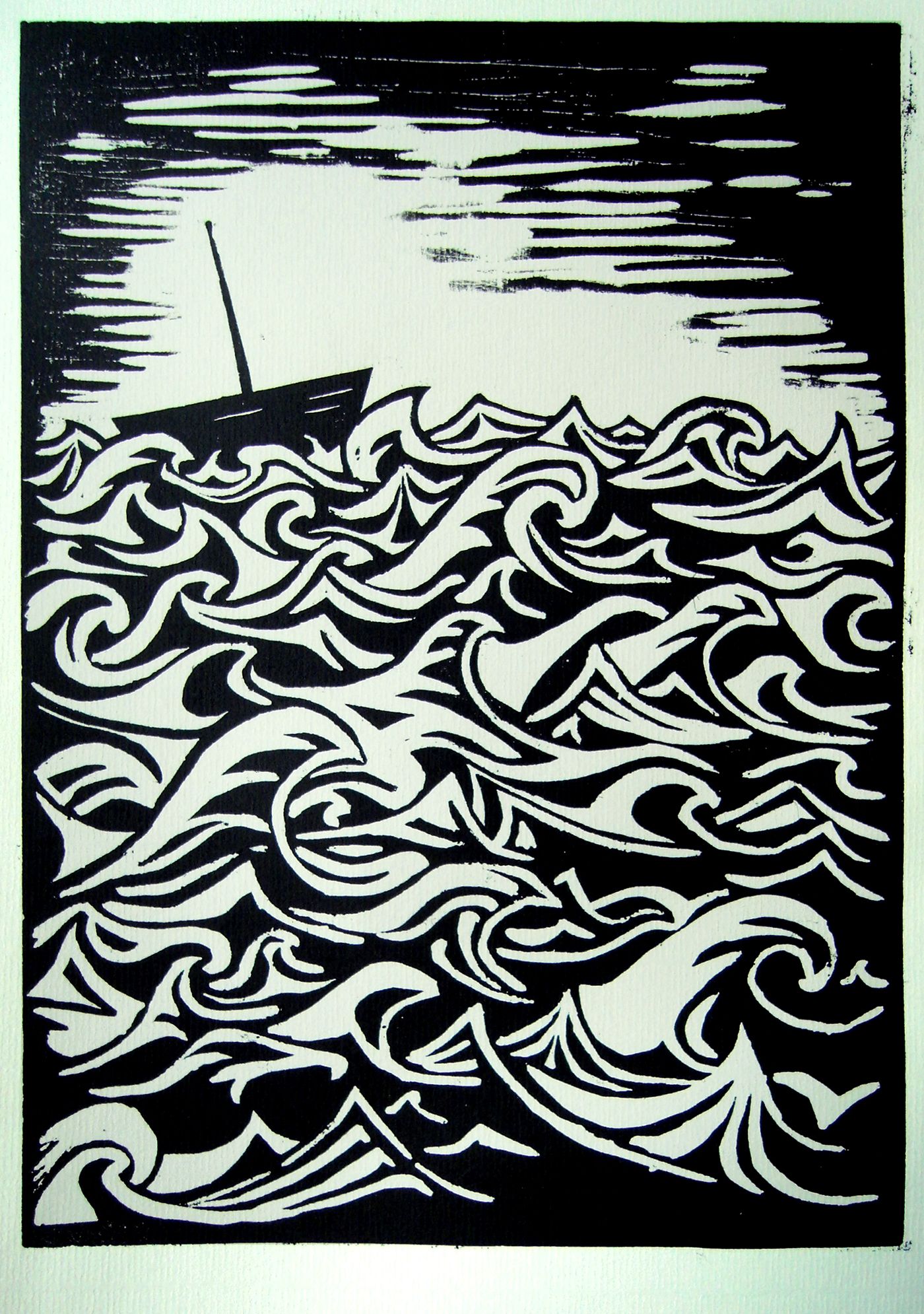 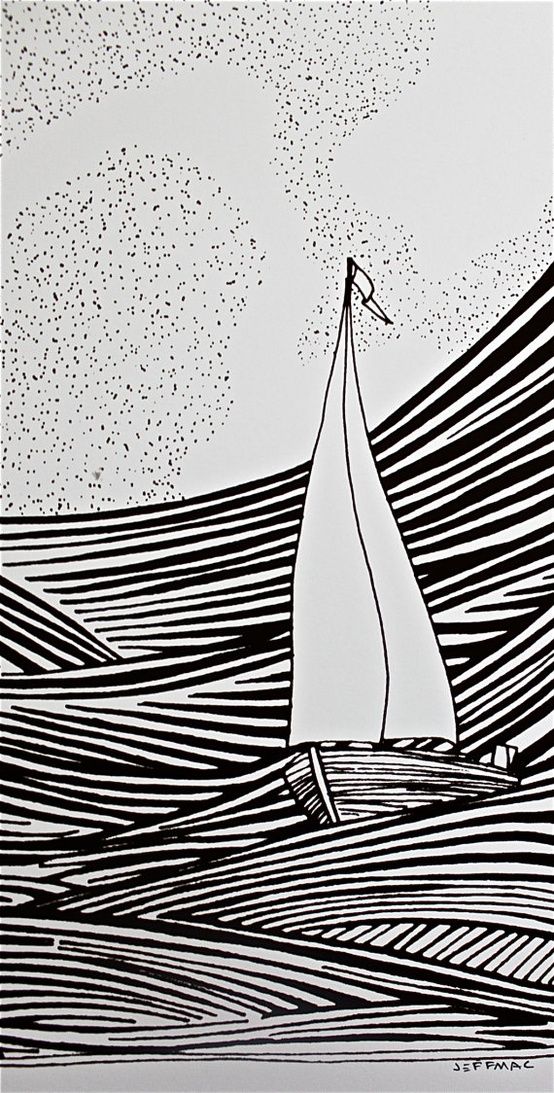 Цел:
Да ја научиме постапката како да стигнеме од скица до отпечаток во графичката техника линорез; 
Мотив: Брод на немирно море;Материјали и техники: Хартија, индиго, линолеум, глета;
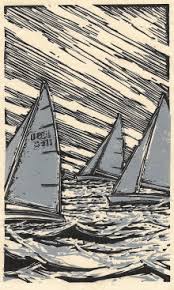 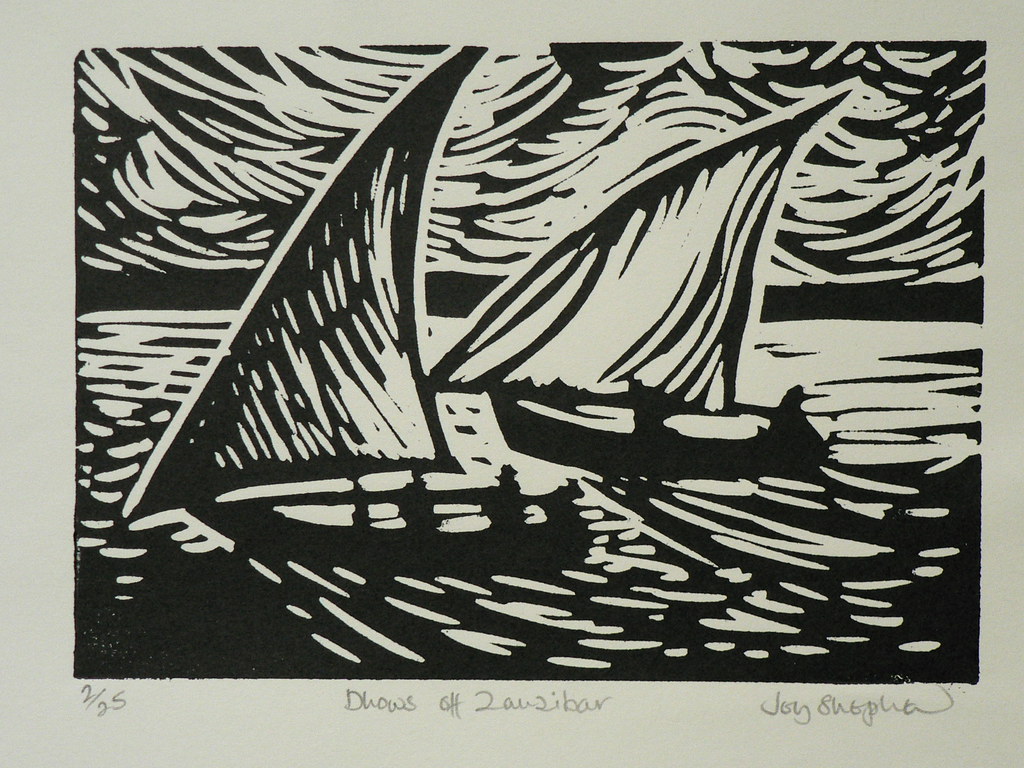